4. Лекција
ОБЛИК И ВЕЛИЧИНА ЗЕМЉЕ
Гордана Васић, 
октобар 2018.године
- Питагора, Аристотел, Платон
Аристотел
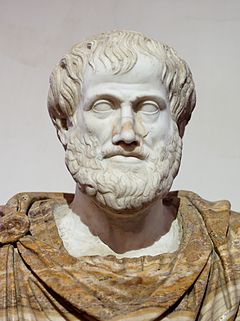 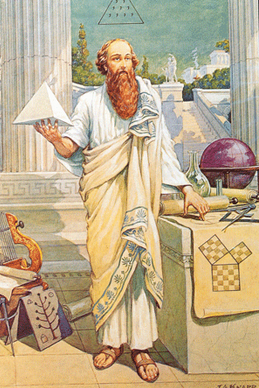 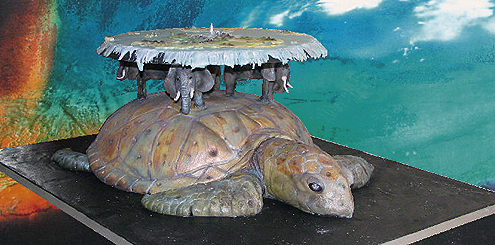 - Фернандо Магелан (1519-1522.год.)
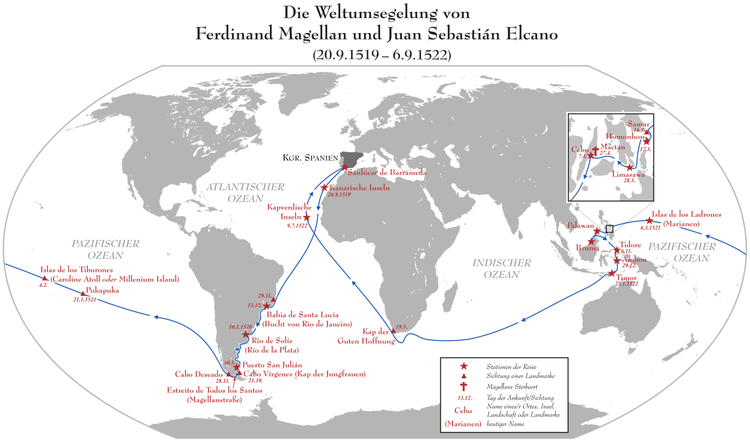 Питагора
Платон
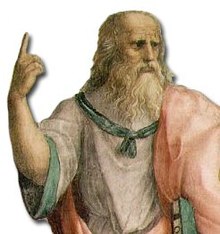 Глобус је умањен модел Земље. Глобуси могу бити:

Општегеографски
Политички
Индукциони
Облик Земље                    лопта                    елипсоид                    геоид
Општегеографски 
или физички глобус
Индукциони глобус
Политички глобус
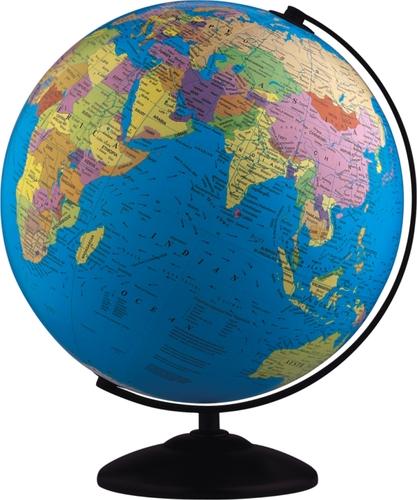 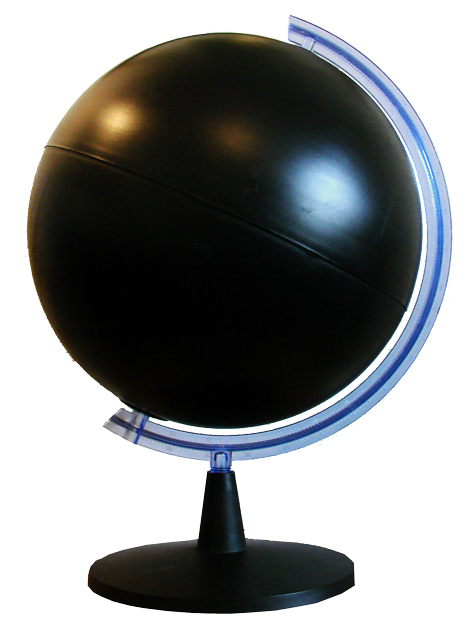 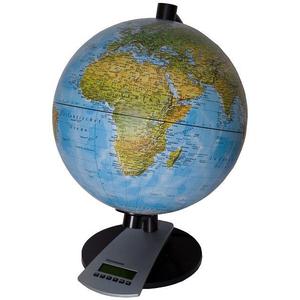 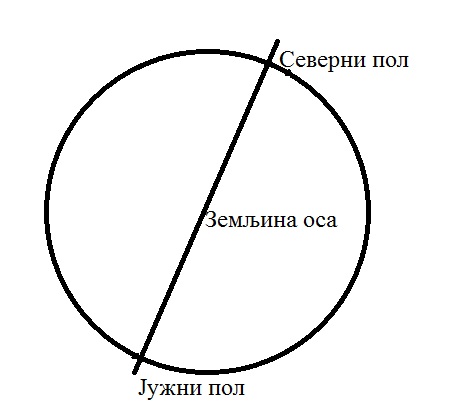 Површина  P = 510 милиона km2
P копна = 149 мил km2 или 29%
P океана= 361 мил km2 или 71%
Обим               О = 40.000 km
Пречник              R = 12.740 km
Полупречник      r = 6.370 km
Светско копно чине:                                                 Светско море чине:
1. Азија*                                                     1. Велики Тихи океан (Пацифик)
2. Африка*                                                 2. Атлантски океан
3. Северна Америка                               3. Индијски океан
4. Јужна Америка                                    4. Северни ледени океан
5. Антарктик – ненасељен                    5. Јужни океан – условно 
6. Европа*
7. Аустралија                                                 *Континенти Старог света
Острва су делови копна са свих страна окружени водом. Највеће острво је Гренланд. Већи број острва чине архипелаг.
Полуострва су делови копна који дубоко продиру у море. Највеће полуострво на свету је Арабијско полуострво. Ми живимо на Балканском полуострву.
Заливи су делови мора увучени у копно. Највећи залив на свету по површини је Бенгалски залив.
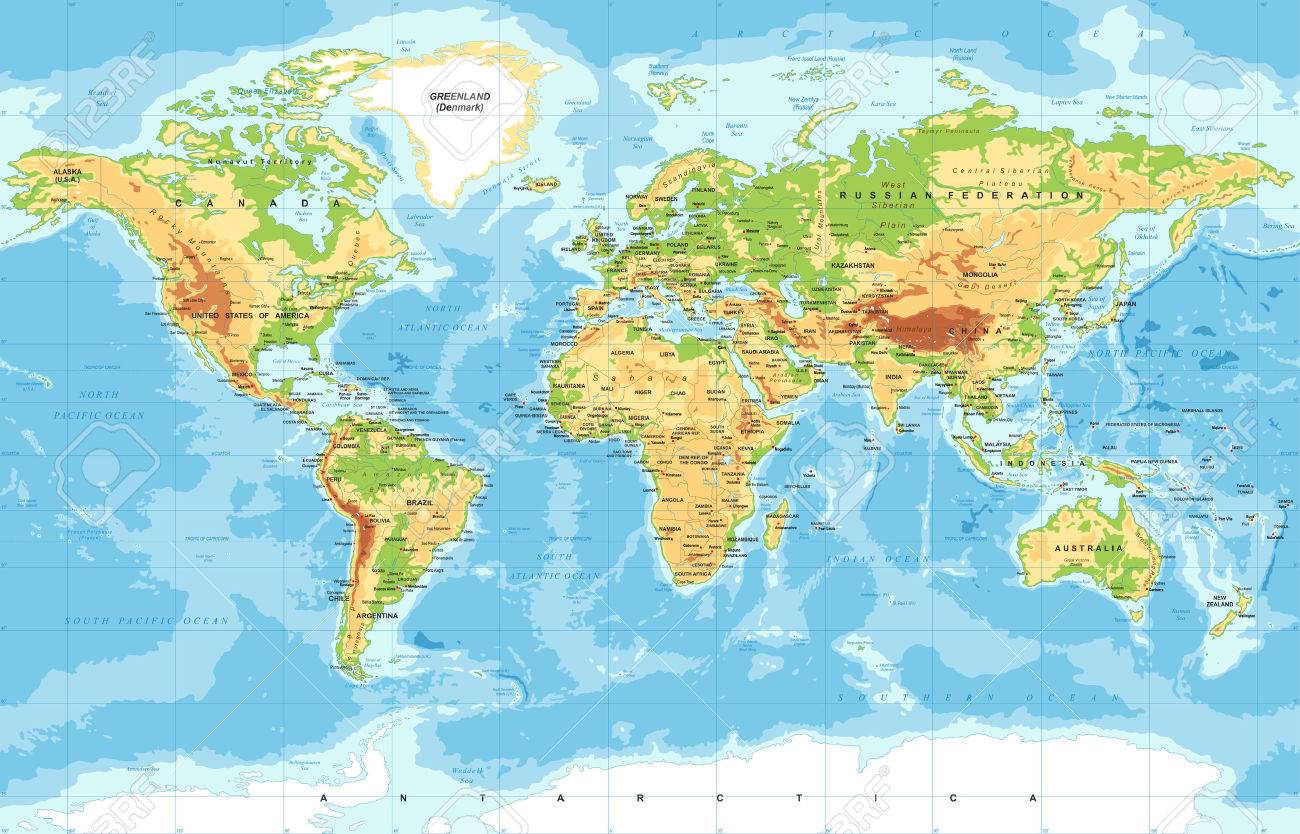